Stage 2
18 – 36 Months
Emotional health
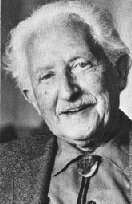 Love and affection
Erikson’s Second stage of development
 autonomy v. shame & doubt
The desire to be separate but not alone
How can autonomy be developed?

Can you think of another time when this “push and Pull” becomes an issue?
Unconditional love
What is unconditional love?
AKA sensitive and responsive care.
What are the ramifications of not receiving this?
Problems ____________ and _______________ relationships in preschool
Lower levels of ___________  ___________ even into adolescence
Greater chances of requiring _____________________________
Increased _____________ problems
More likely to turn to ____________________________________
Hawley, 1998
What types of responses to behaviors might you recommend to parents?

Is there a sensitive period for unconditional love?
Joy and Anger
When do these emotions present themselves?
What are the appropriate responses to them?
How often will Temper tantrums occur?
_____________ times per week
Why do they occur?
______________
What are the result for the child who has more?
None
fear
Stranger and separation anxiety still around?
Many other fears begin to appear
Around 2 - Why“?
When do such become a concern for the parent?
More than _________ and begins to _____________________________________
Cognitive Development
Brain development
More rapid now than during any other time in our life
Problem solving
___________-_______ thinking
___________________ thinking
___________________ thinking
As a parent, how can you encourage each type of problem solving?
How could you discourage such thinking?
Play and imagination
Define play for the 18 – 36 month old
What might play at this age look like?
How can this play benefit this child?
How do parents interact differently with their sons and daughters?
Language expectations
18 months: up to ____ words
24 months: Up to ____ words
30 months: up to ____ words
36 months: up to ____ words
Language development
Language progression problems
18 months: 
24 months: ___ words or less
30 months: _____ words or less
36 months: _____ words or less

What can negatively affect language development?
Kolb & Whishaw, An Introduction to Brain and Behavior, Third Edition - Chapter 9
Family and peer relationships
So toddlers need to develop friendships?
How might you try to do this to increase the chances of success?

What about family structure, rituals and routines?
can these begin?  Why?
What is the benefit of routines for the toddler?
Increased ___________________________
How can a parent encourage or provide this?
Peer pressure
What is peer pressure
How might this be observed at this age?
The good
The bad
The ugly
How can a parent respond to peer pressure upon their child?
Personal growth and character formation
Identity of self
In place by 
Gender identity
In place by age
Self-esteem
What is it?
Why is it important?
How can it be built?
What would a house concerned with building a child’s autonomy look like?
Character formation
Character:
Those aspects of personality (traits) judged to be :
Values and morals/conscience
Begins to be seeded between 18 – 36 months. How“?

Self-control & discipline
How is this taught?
Rules for Rules
Types of Child Discipline
Power Assertion: Using physical punishment or a show of force
Withdrawal of Love: Withholding affection; refusing to speak to a child or threatening to leave
Management Techniques: Combine praise, recognition, approval, rules, and reasoning to encourage desirable behavior

The effects of consistent discipline is a stability for the child.